Обєднане Королівство Великої Британії та Північної Ірландіїангл. United Kingdom of Great Britain and Northern Ireland
Знайомство з країною
1 Дайте відповіді, що або хто зображені на наступних 5 слайдах
На уроках іноземної мови ви вивчали Велику Британію . Дайте відповідь
1 З яких історичних частин складається Велика Британія
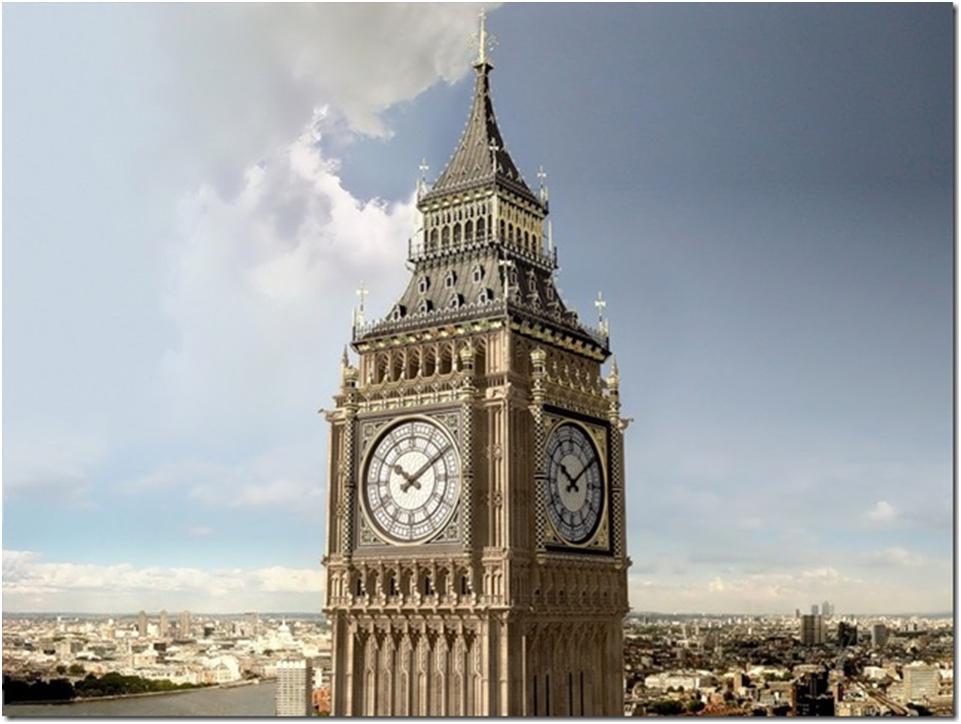 WHAT IS IT?
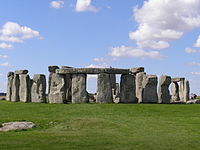 WHAT IS IT ?
WHO    IS     SHE ?
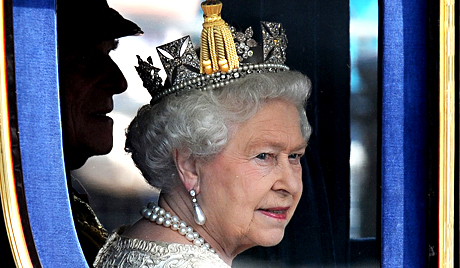 WHO IS HE ?
WHO IS HE?
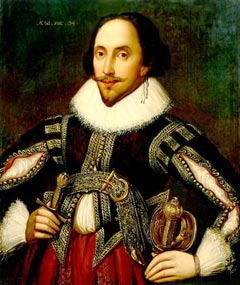 Основні данні про країну
1 Офіційна назва-Обєднане Королівство Великої Британії та Північної Ірландії2 Площа-242,5 тис км2 (78 місце в світі)
3 Населення- 66,6 млн.осіб (21)   2020р
4 ВВП ном.-2 827 млрд,дол,США (6)
5 ВВП на душу населення- 42 557дол. (22)
6 ІЛР- 0.920 (15)
7 Державна мова- англійська
8 Державний лад –конституційна монархія
9 Країна Великої сімки, член НАТО
Обєднане Королівство Великої Британії та Північної Ірландіїангл. United Kingdom of Great Britain and Northern Ireland
Прапор
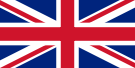 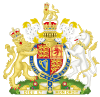 Герб
В 1265 році вперше був створений виборний Парламент, а в 1295 Англійский Парламент був разподілений на дві частини. Тому можно сміло зтвержувати, що Парламент Великої Британіїи – самий старий законодавчий орган такого типу, по образу якого створені подібні органи багатьох країн світу .
Троная промова Єлизавети II перед парламентом
Прем’єр Міністр Борис Джонсон
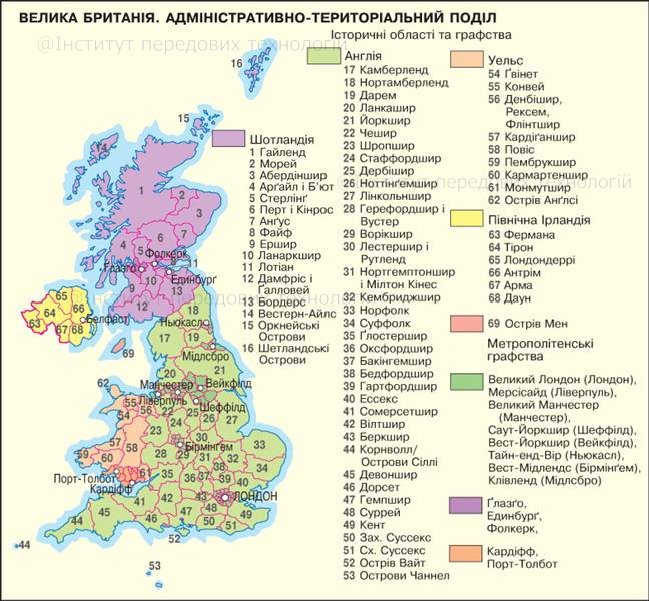 Правова системаВ Великій Британії не існує єдиної писаної конституції, її заміняють сукупність актів різного характеру, а також норми загального права і деякі конституційні звичаї. Найбільш важливими актами є,  Велика хартія вільностей (1215),  Білль про права (1689) і Акт о престолонаслідування (1701).
Населення
Для Великої Британії характерний перший тип відтворення населення. Висока тривалість життя-81,3 років (20 місце в світі), низька народжуваність-12,17 чоловік не 1000(161 м.с)
Національний склад: англійці-81,5%,шотландці-12,4 % ірландці-2,4% Етнічний склад: білі британці-85,7%,інші білі-5,27%,індійці-1,8%,пакистанці-1,6%,ірландці-1,2%, змішані-1,2%, чорні з Карібського басейну-1,0%, чорні з країн африки-0,8% Рівень урбанізації становить близько 90% Найбільші міста Лондон,Манчестер,Глазго
Структура зайнятості: 80% працююють в сфері побуту,19% в промисловості і 1% с сільскому господарстві.
Економічна карта Великої Британії
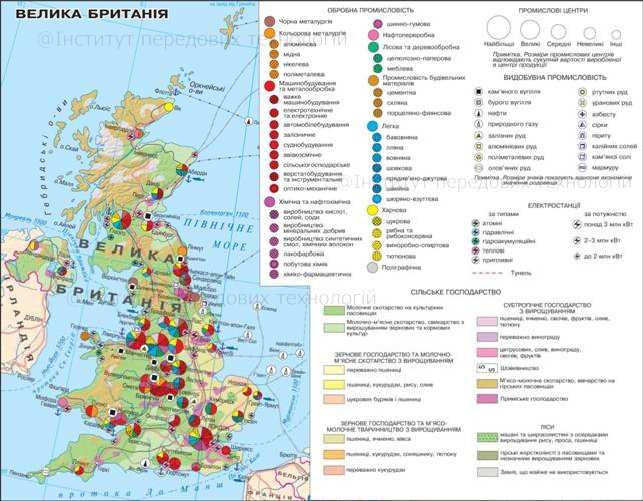 Нафтова  платформа  в Північному морі
Банк Англії, Центральний банк Великої Британії
Аеропорт Хітроу Термінал 1
Туннель Під Ла Маншем
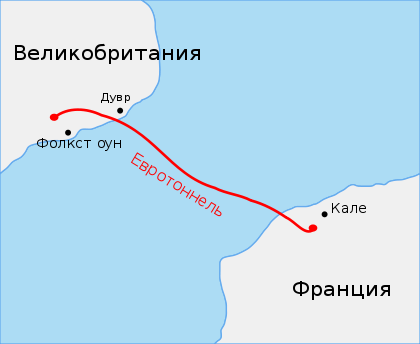 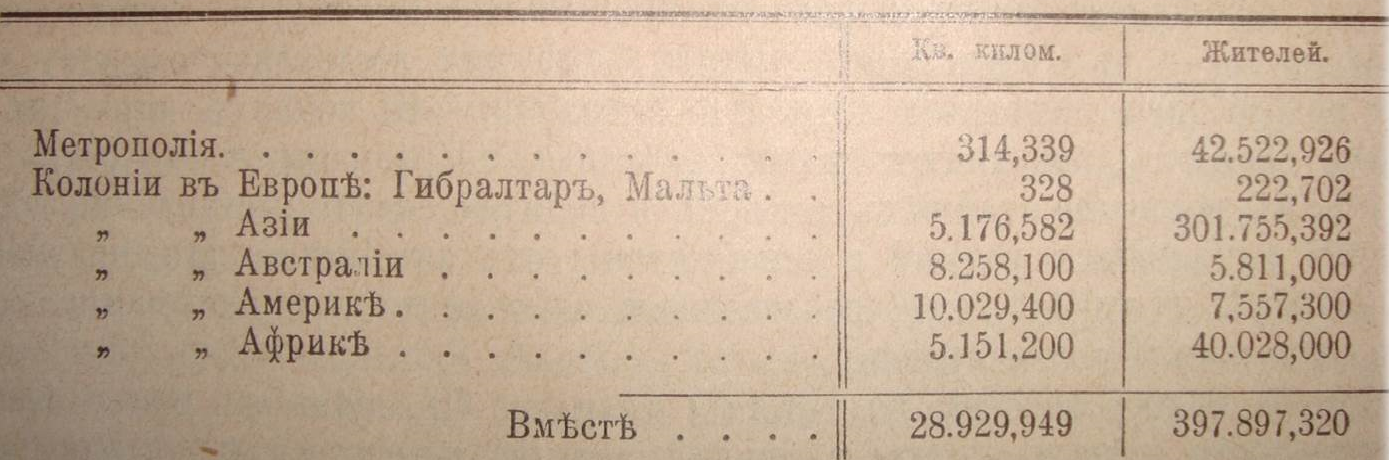 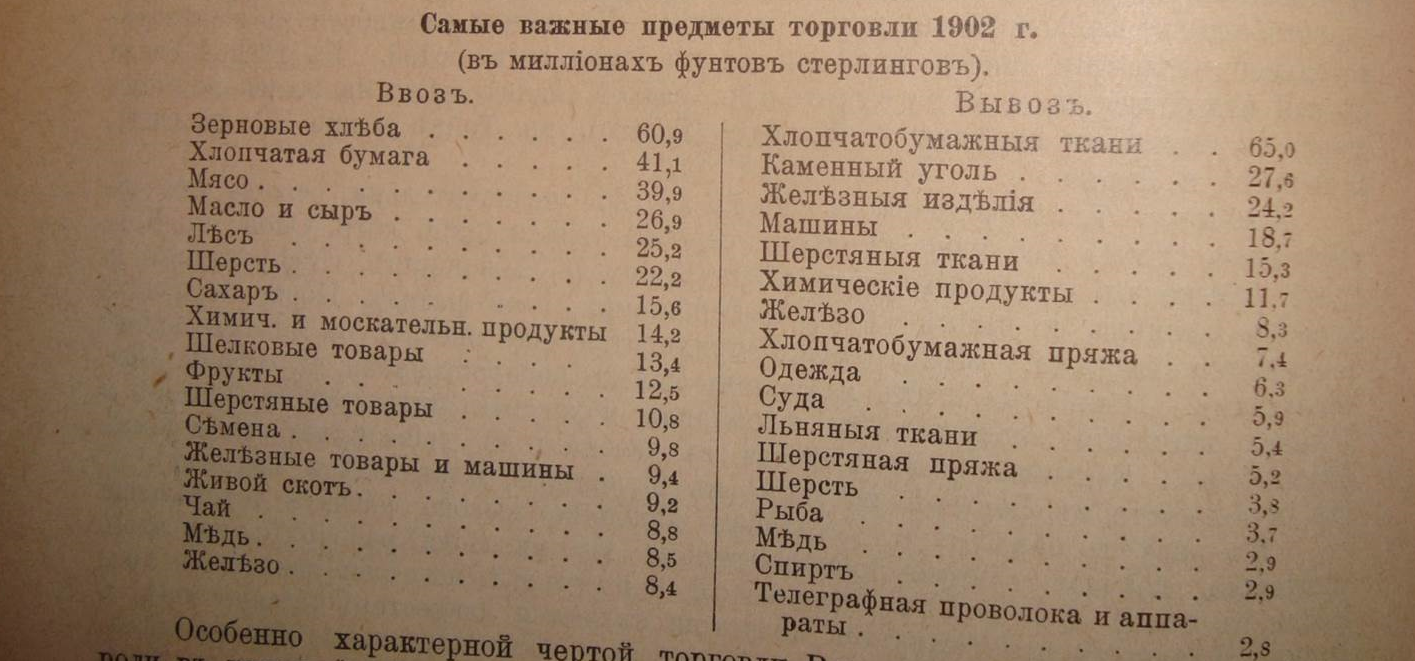 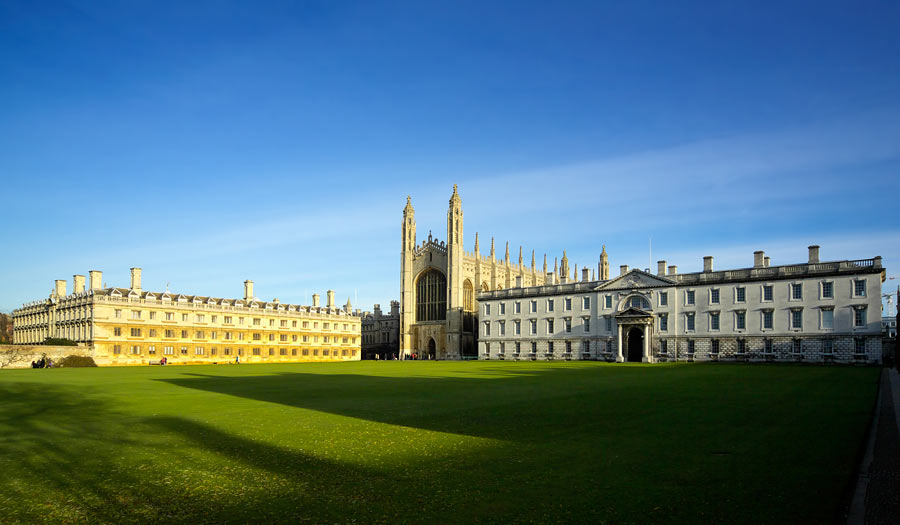 Кембриджський університет був заснований в 1214 році.
Ке́мбриджский университет (англ. University of Cambridge, лат. Universitas Cantabrigiensis)
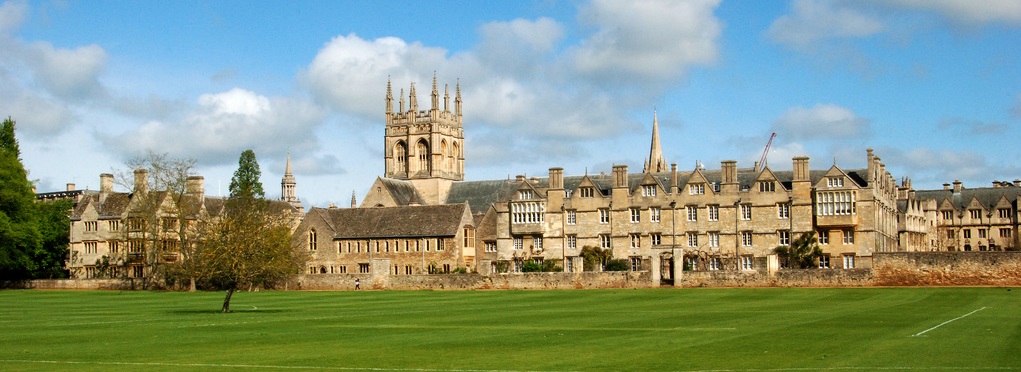 О́ксфордський університе́т  був заснований в 1096 році.
О́ксфордский університе́т (англ. University of Oxford)
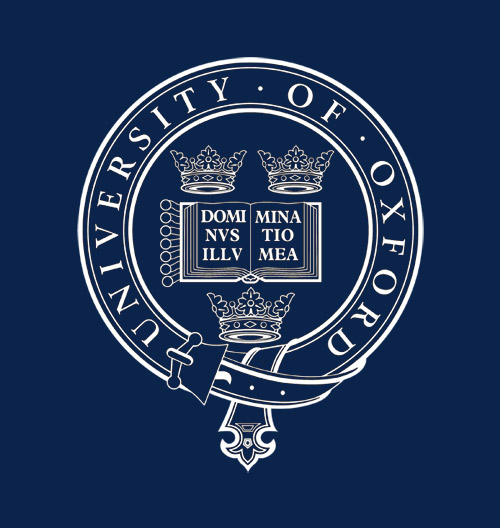 Едуард VII — король Великої Британії з 1902 до 1910
Едуард VIII — король Великої Британії в 1936
Тоні Блер — прем'єр-міністр Великої Британії з 1997 до 2007
Гарольд Вільсон— прем'єр-міністр Великої Британії з 1964 по 1976 (з перервою)
Вільям Юарт Гладстон — прем'єр-міністр Великої Британії з 1868 до 1894(з перервами)
Девід Кемерон — прем'єр-міністр Великої Британії з 11 травня 2010 року, лідер Консервативної партії з 2005
Генрі Пелем — 3-й прем'єр-міністр Великої Британії з 1743 до 1754
Вільям Пітт, 1-й граф Четем — 10-й прем'єр-міністр Великої Британії з 1766 до 1768
Маргарет Тетчер — прем'єр-міністр Великої Британії з 1979 до 1990
Едвард Гіт — прем'єр-міністр Великої Британії з 1970 до 1974
Відомі випускники
To be or not to be, that is a question?
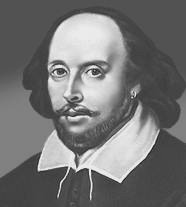 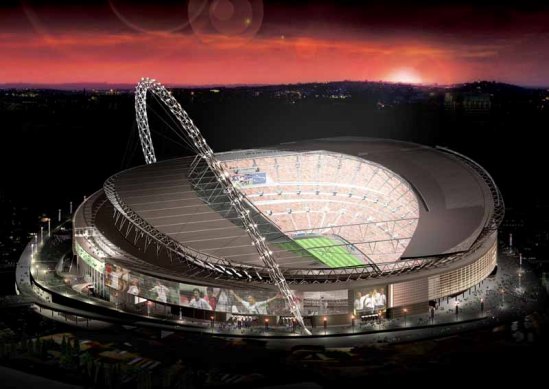 Футбольний стадіон Уэмбли
КІННА ПОЛІЦІЯ
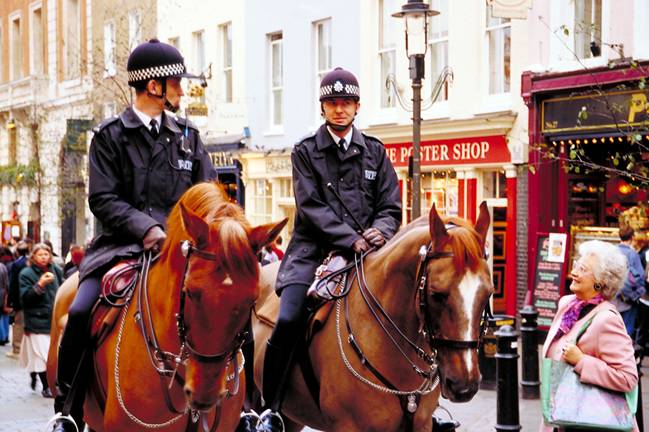